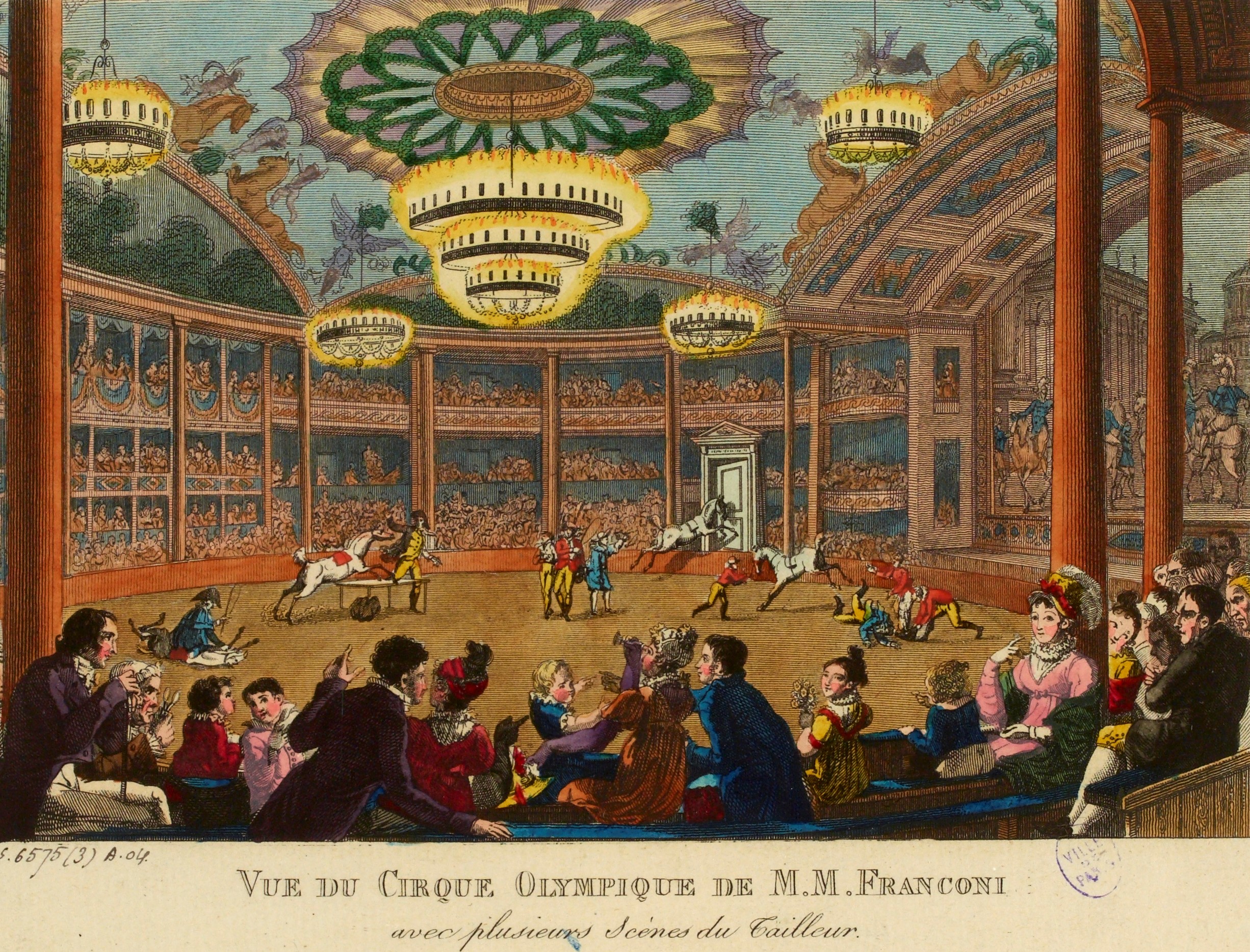 Storia culturale dell’età moderna
Corso di studio in DAMS – 2° anno
Università di Teramo
Prof. Daniele Di Bartolomeo
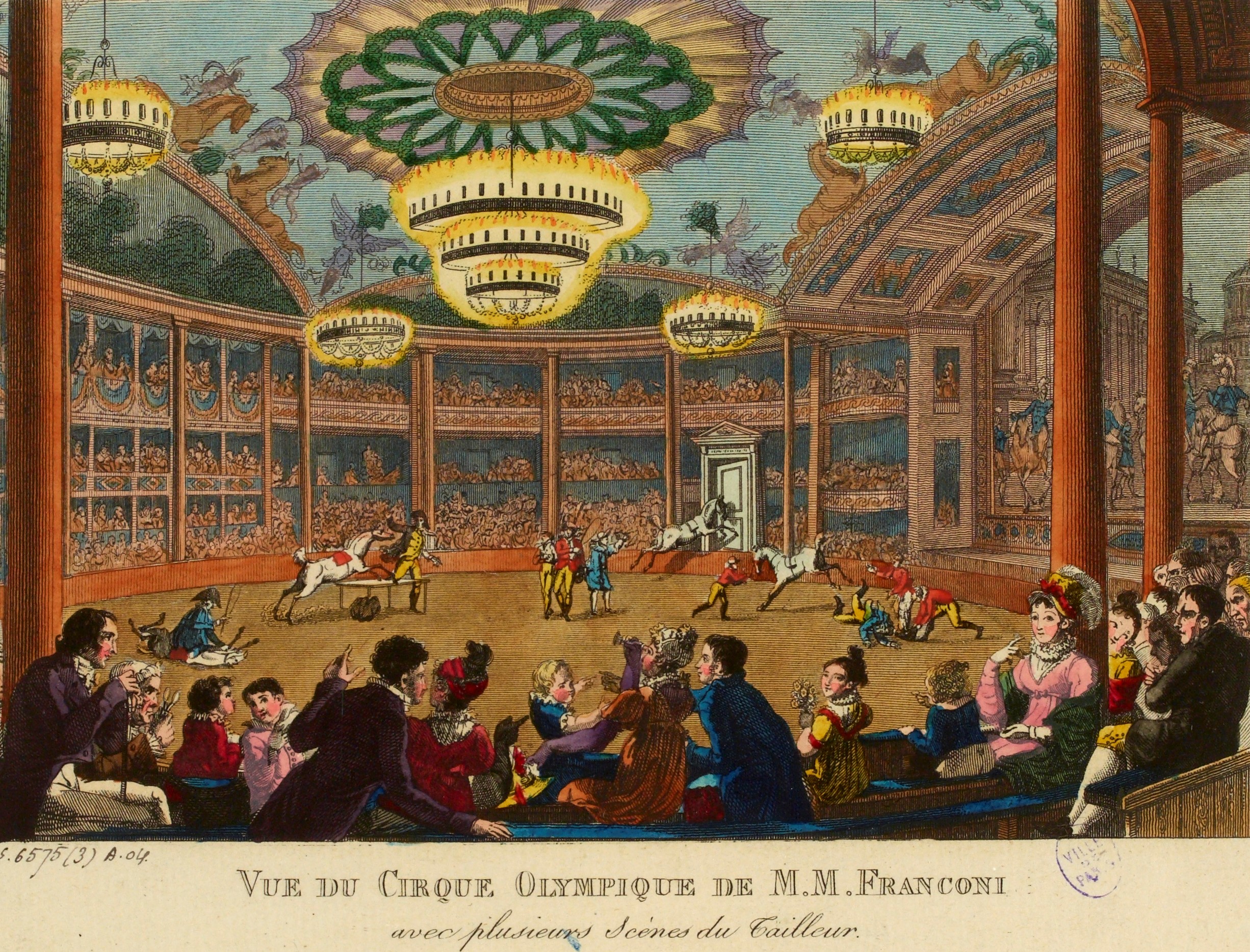 Course Catalogue
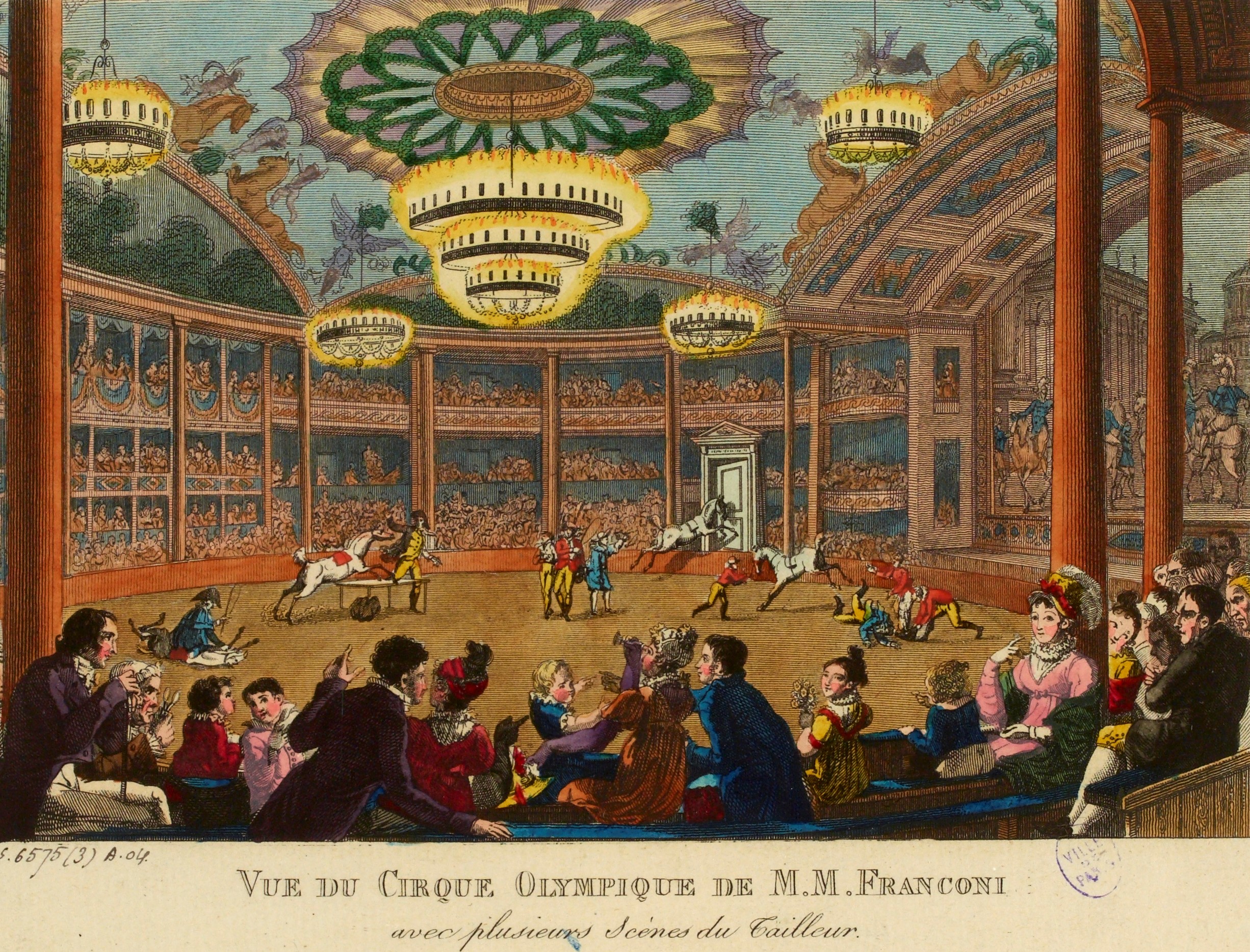 PIATTAFORMA E-LEARNING
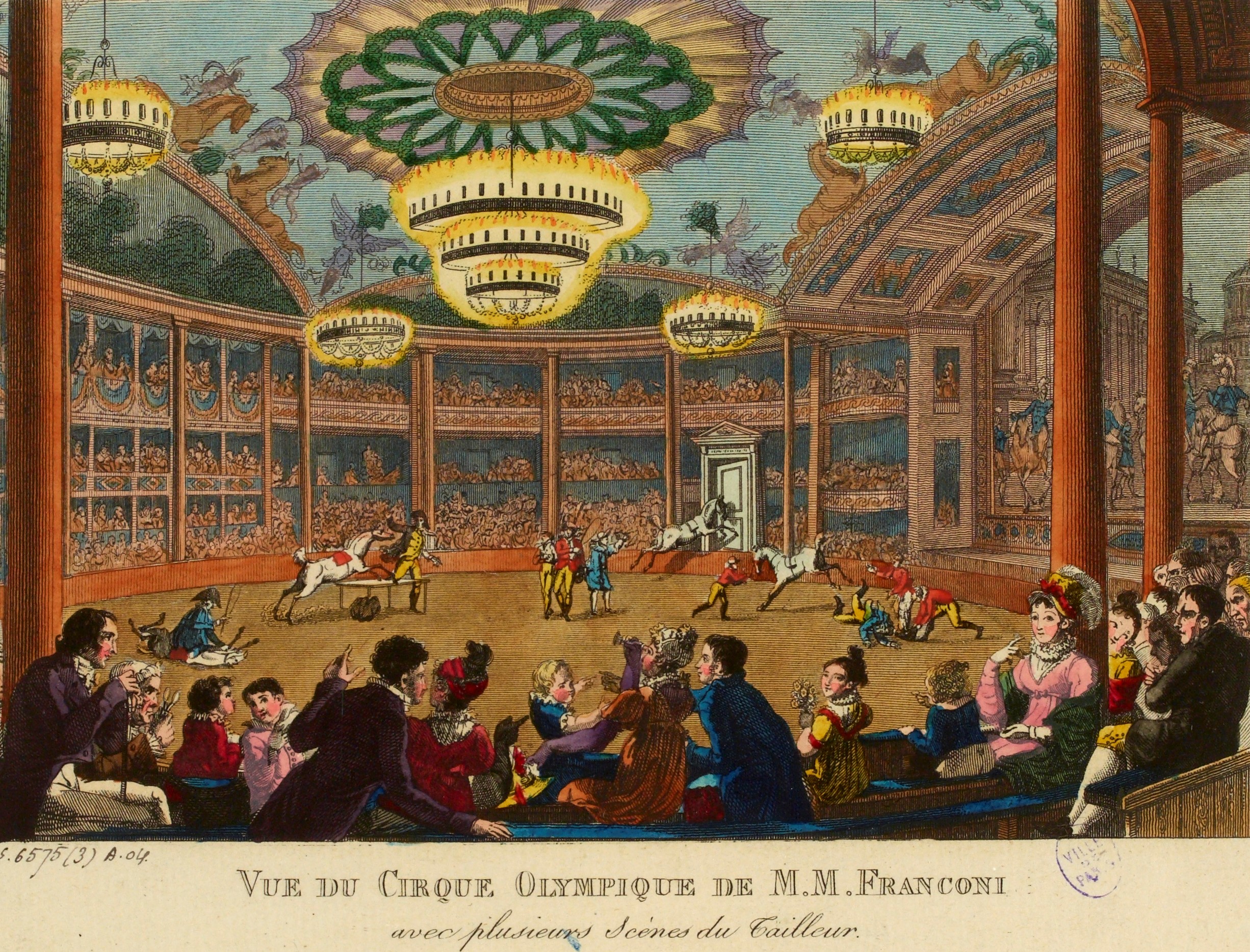 UNIVERSITY PLANNER
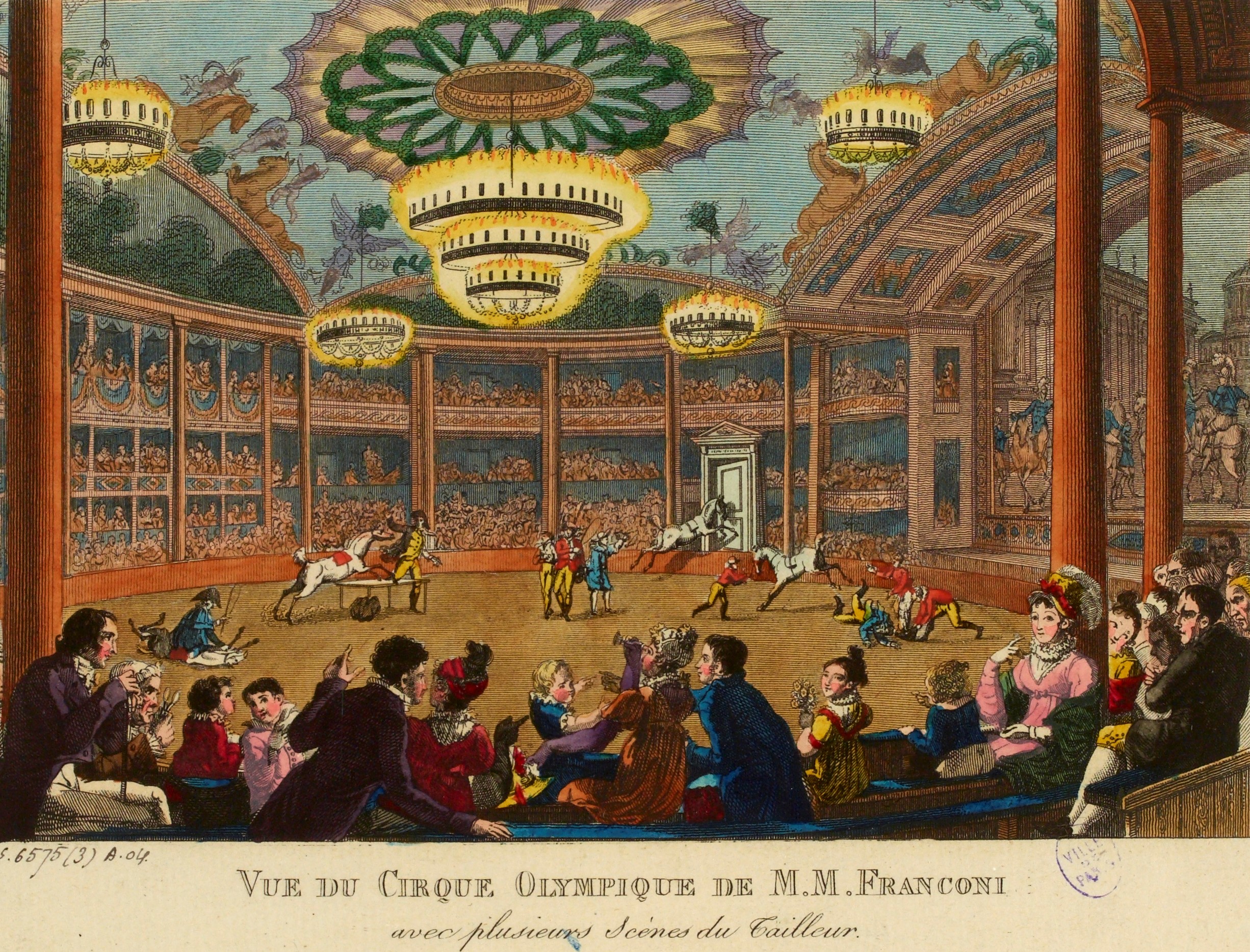 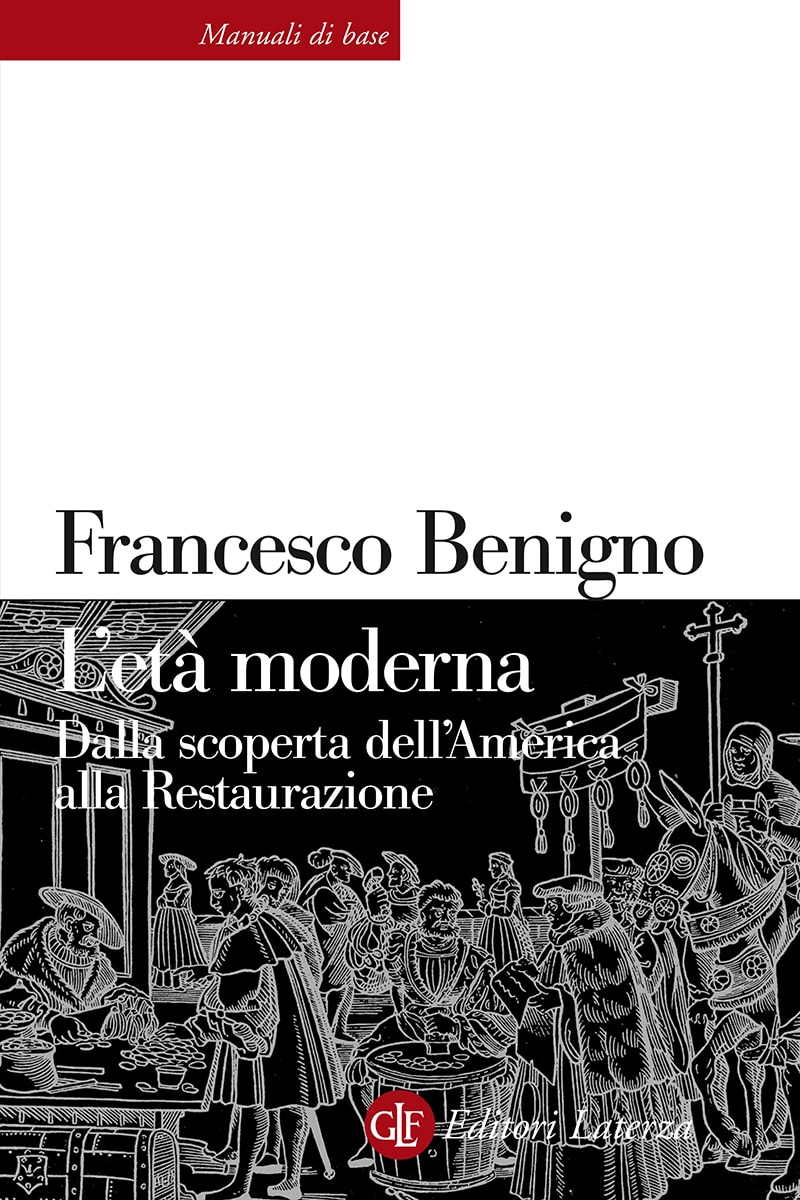 INDICE
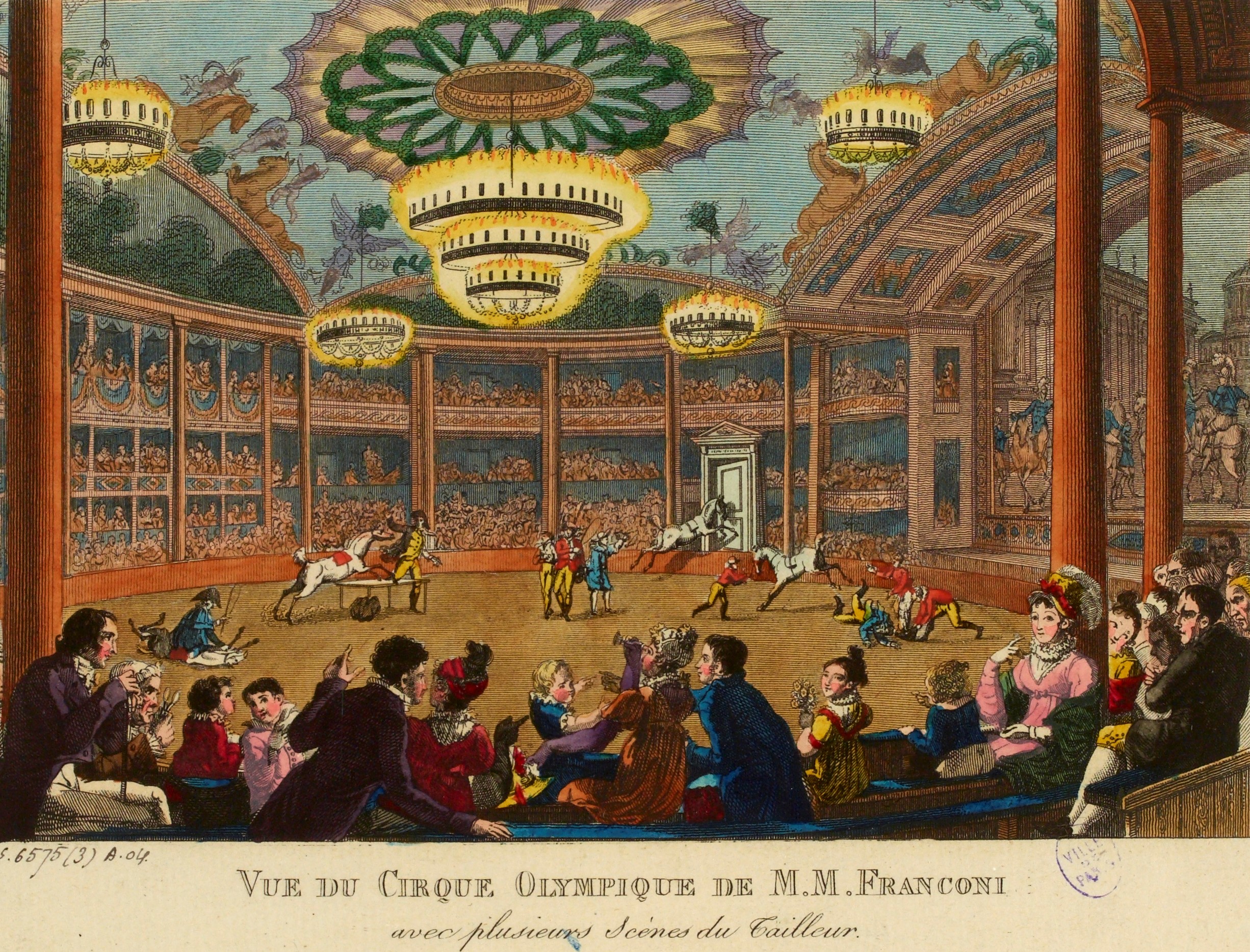 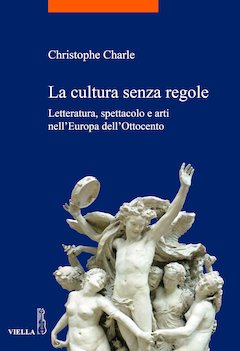 INDICE
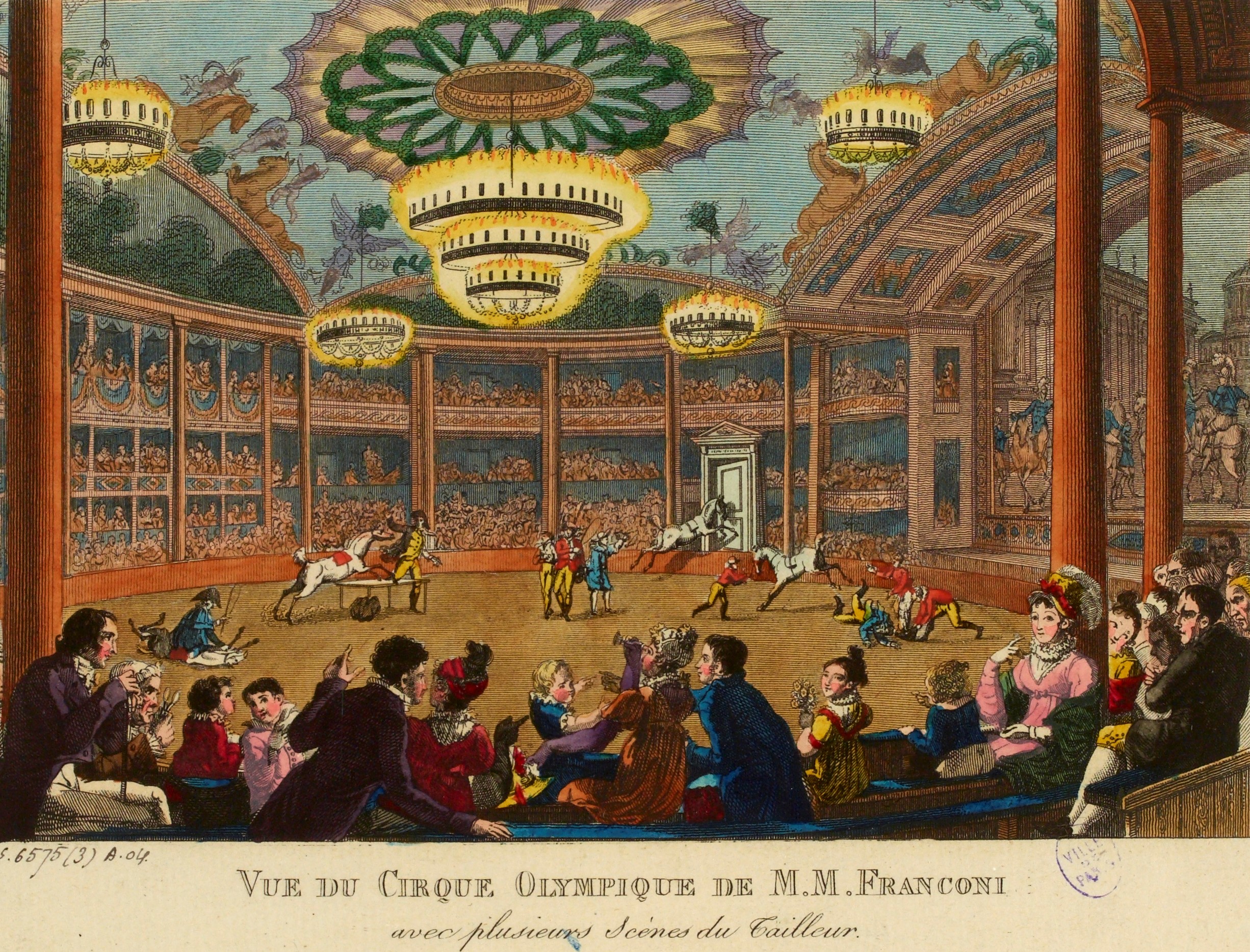 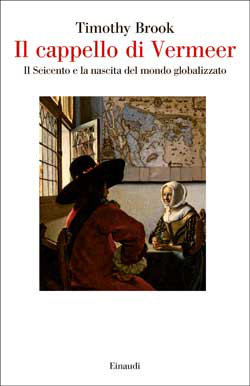 SITO WEB
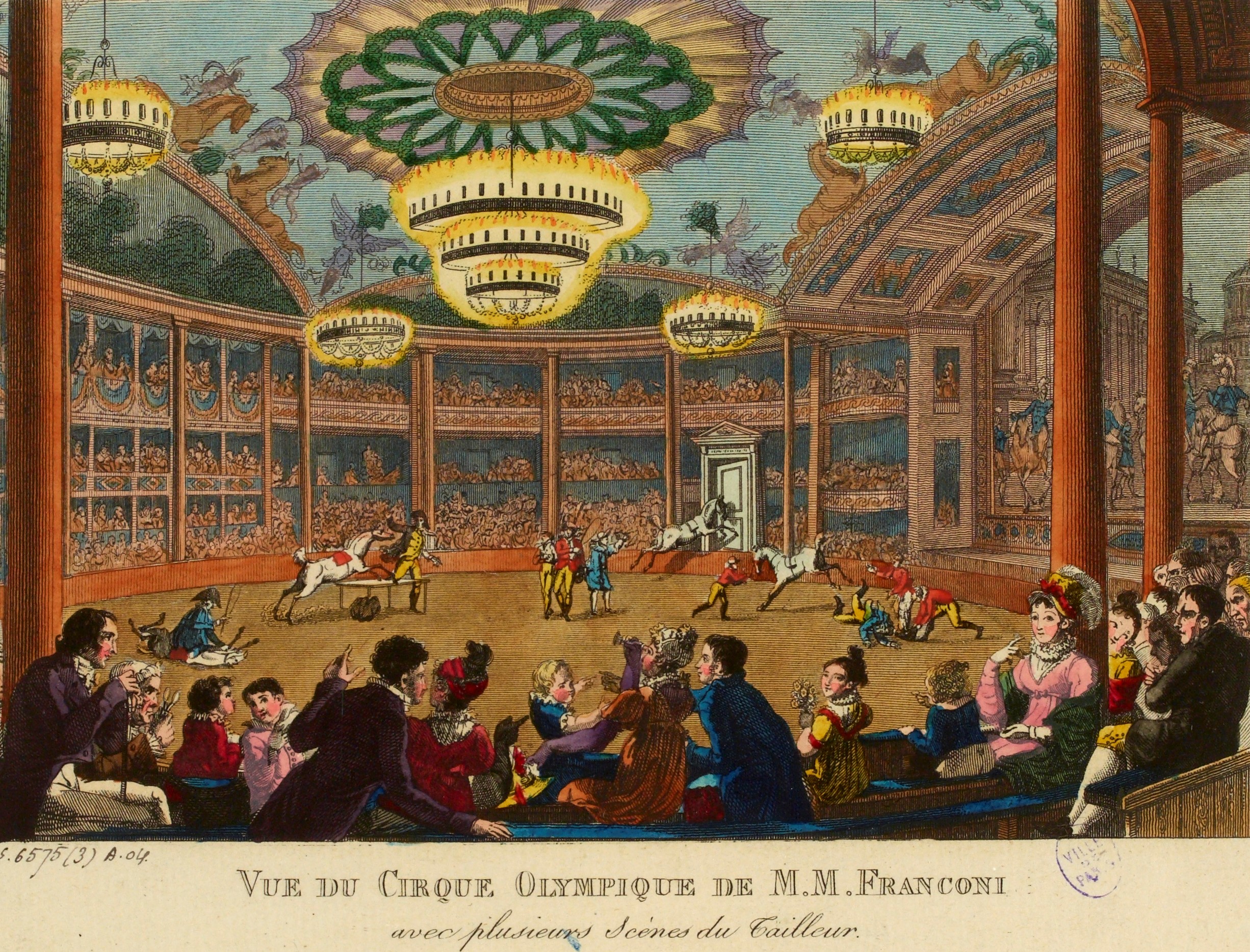 Storia culturale dell’età moderna
Corso di studio in DAMS – 2° anno
Università di Teramo
Prof. Daniele Di Bartolomeo